Требования к сертификации систем и компонентов АСУ ТП при реализации зарубежных проектов
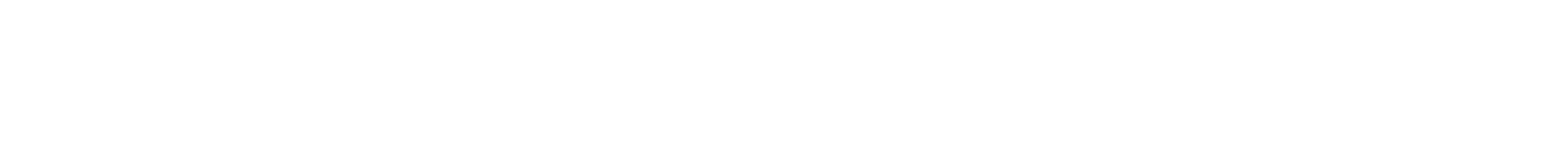 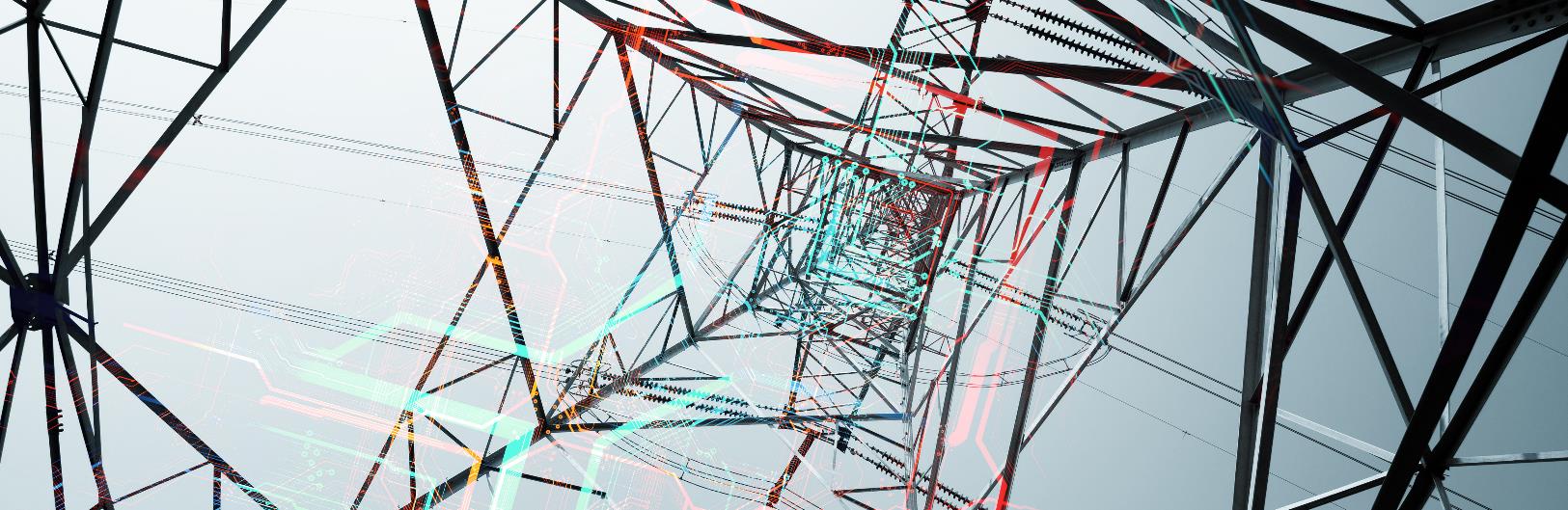 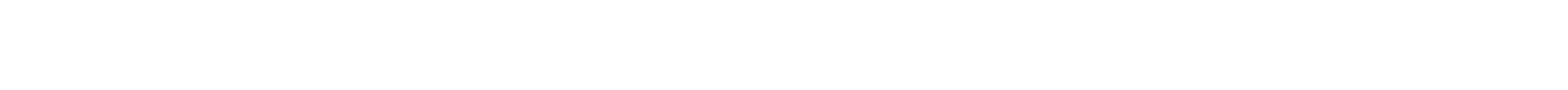 Докладчики: Зятников А.Н., Казакова И.А.
АО «РАСУ»
03.12.2018, г. Москва
Содержание
Международные организации по стандартизации
Критерии классификации систем и функций контроля и управления
Общепромышленные требования
Международная ядерная квалификация
Критерии выбора нотифицированного органа
2
Международные организации по стандартизации
3
[Speaker Notes: При реализации зерубежных проектов необходимым условием является применение международных стандартов. На слайде представлены основные организации по стандартизации, задачей которых является подготовка Международных стандартов.]
Требования безопасности. Структура серии стандартов.
Общие требования для систем контроля и управления, важных для безопасности
1-ый уровень
IEC 61513
Требования к конкретным аспектам
IEC 61226 Классификация функций контроля и управления
IEC 60880 
ПО компьютерных систем, вып.-их функции 
кат. А
IEC 62138
 ПО компьютерных систем, вып.-их функции 
кат. В и С
IEC 
60780 Квалификация электрического оборудования
IEC 62671 Цифровые устройства ограниченной функциональности
IEC 60987
Требования к разработке аппаратного обеспечения
IEC 61839
IEC 62117
IEC 62241
IEC 60709
IEC 62340
IEC 62566
...
2-ой уровень
Требования к конкретным показателям
IEC 60671 Контрольные испытания
IEC 60671 Контрольные испытания
IEC 60671 Контрольные испытания
IEC 60671 Контрольные испытания
3-ий уровень
...
4
[Speaker Notes: Документом верхнего уровня серии стандартов IEC (МЭК) является МЭК 61 513, который содержит общие требования к системам и оборудованию для контроля и управления, используемым для реализации функций, важных для безопасности АЭС. МЭК 61513 формирует основу, определяющие общие требования к СКУ.
	МЭК 61513 содержит ссылки непосредственно на другие стандаты, раскрывающие основные вопросы, связанные с классификацией функций и систем, их характеристиками, обеспечением независимости систем, защитой от отказов по общнй причине, программным и техническим обеспечением автоматизированных систем и проектированием пунктов управления. Упомянутые стандарты, образующие второй уровень, должны раскрываться совмествно с МЭК 61 513 в качестве комплекта взаимосогласованных документов.
	На третьем уровне находятся стандарты непосредственно не упомянутые в МЭК 61513, так как они касаются конкретного оборудования, технических методик или определенной деятельности. Как правило, эти документы могут использоваться сами по себе, однако по общим вопросам в них содержится ссылка на стандарты второго уровня.]
Классификация систем и функций контроля и управления
Все узлы, важные для безопасности, должны быть определены и классифицированы на основе их функции и их значимости с точки зрения безопасности.
Оборудование, выполняющее несколько функций, должно быть отнесено к классу безопасности, который соответствует наиболее важной функции, выполняемой этим оборудованием.
Источник: Нормы МАГАТЭ по безопасности № SSR-2/1 Безопасность атомных станций. Проектирование
Оборудование станции
Узлы*, не важные для безопасности
Узлы*, важные для безопасности
Системы безопасности
Узлы*, связанные с безопасностью
*В данном контексте «узел» означает конструкцию, систему или элемент
Вспомогательные средства системы безопасности
Системы защиты
Системы обслуживания устройств безопасности
*В данном случае «узел» означает конструкцию, систему или элемент
Соответствие общепромышленным требованиям
Соответствие требованиям ядерной безопасности
5
[Speaker Notes: Серия стандартов последовантельно детализирует принципы и основные аспекты безопасности, изложенные в правилах МАГАТЭ по безопасности АЭС и в серии руководств по безопасности МАГАТЭ, в частности SSR-2/1, устанавливающем требования по безопасности, закладываемые в проект АЭС.
В соотвествии с требованиями МАГАТЭ все системы и элементы систем, выжные для безопасности, должны быть определены и классифицированы на основе их функций и их значимости с точки зрения безопасности.
Для СКУ, не важных для безопасности, необходимо подтверждение соотвествия общепромышленным стандартам.
Для СКУ, важных для безопасности необходимо подтверждение как требованиям общепромышленных стандартов, так и стандартов ядерной безопасности.]
Критерии классификации систем и функций контроля и управления
IEC 61513 Атомные станции. Системы контроля и управления, важные для безопасности. Общие требования.
IEC 61226 Атомные станции. Системы контроля и управления, важные для безопасности. Классификация функций контроля и управления.
Необходимо учитывать, что в каждой стране сооружения АЭС возможно применение национальных требований к классификации
6
[Speaker Notes: При классификации систем и функций  контроля и управления в международной практике за основу берутся стандарты МЭК 61513 и МЭК 61226.
	IEC 61513 Атомные станции. Системы контроля и управления, важные для безопасности. Общие требования.
Настоящий стандарт устанавливает требования к системам контроля и управления и их оборудованию, которые предназначены для выполнения функций, важных для безопасности АС.
	IEC 61226 Атомные станции. Системы контроля и управления, важные для безопасности. Классификация функций контроля и управления.
Настоящий стандарт устанавливает критерии и методы, применяемые для отнесения функций контроля и управления АС к трем категориям — А, В и С в зависимости от важности функции для безопасности, а также для отнесения функций, не имеющих непосредственной важности для безопасности, к категории «неклассифицированная» (НК). Настоящий стандарт описывает общие характерные требования для каждой категории и устанавливает основные технические требования по таким вопросам, как обеспечение качества, надежность, испытания и обслуживание.
	Но необходимо учитывать, что в каждой стране сооружения АЭС возможно применение национальных требований к классификации.]
Общепромышленные требования
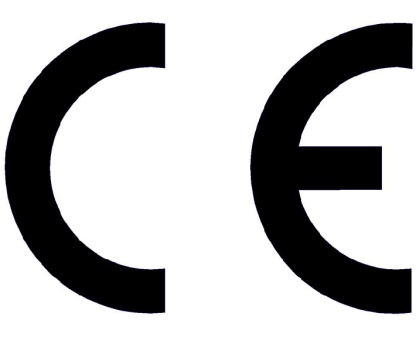 7
[Speaker Notes: Системы и компоненты систем всех классов безопасности должны соотвествовать общепромышленным требованиям, которые раскрыты в директивах Европейского парламента.
Для венгерского и финского проектов они обязательны. По остальным зарубежным пректам данные требования уточняются.]
Процедуры оценки соответствия
Источник Решение № 768/2008/ЕС Европейского Парламента и Совета
8
[Speaker Notes: Процедуры оценки соответствия раскрывают модули. Необходимые для применения модули, указаны в каждой из директив.]
Жизненный цикл СКУ, важных для безопасности по МЭК 61513
Спецификация требований к системе
Анализ пригодности
Выбор платформы
Спецификация на систему
Детальное проектирование и реализация системы
Функциональная валидация
Интеграция системы
Валидация системы
Внедрение системы
Модификация системы
9
[Speaker Notes: В соответствии с требованиями МЭК 61513 перед началом проектирования СКУ необходимо провести анализ пригодности выбранной платформы для применения в проекте, в соответствии с его требованиями. Предварительный отчет по обеспечению безопасности для новой или модернизируемой АЭС, как правило, должен сопровождаться документами по общей квалификации СКУ.
Подтверждение пригодности платформы требуется в виде сертификата на соответствие международным стандартам]
Международная ядерная квалификация
Этап 1.  Квалификационная оценка (общая сертификация, независимая от проекта)
Типовые испытания компонентов
Программное обеспечение
Аппаратное обеспечение
Операционное ПО
Прикладное ПО
Инструментальное ПО
Квалификационная оценка платформы
Этап 2. Квалификация (сертификация в соответствии с требованиями конкретного проекта)
Верификация спецификаций требований
Дополнительные испытания компонентов (при необходимости)
Программное обеспечение
Аппаратное обеспечение
Прикладное ПО
Инструментальное ПО
Операционное ПО
Сертификация системы на основе результатов заводских приемочных испытаний
Интеграционные испытания
10
[Speaker Notes: При разработке и производстве СКУ рекомендуется применение технических решений на основе платформ. Под платформой понимается совокупность аппаратных и программных компонентов, функционирующих согласованно в одной или более архитектурах (конфигурациях) с установленными границами. 
По опыту общения с венгерским заказчиком, сертификаты данного этапа необходимы для начала проектирования.
Поскольку разработка платформы предшествует ее применению на конкретной АЭС, при разработке требований к платформе должна использоваться инженерная оценка, позволяющая установить рамочные требования.
Квалификационная оценка платформы включает в себя сертификацию аппаратных модулей, программных модулей и средств разработкаи прикладного ПО. Сертификация отдельных модулей, как правило, дополняется интеграционной квалификацией аппаратного и программного обеспечения.
Приемуществом квалификационной оценки является то, что испытания и анализ узлов на модулях платформы, проводимые независимыми экспертами, предшествуют фактической разработке и реализации системы контроля и управления, что минимизирует потребность в дальнейших испытаниях и анализе.
В то же время результаты квалификационной оценки или сертификации могут подкрепить результаты квалификации для конкретной АЭС, но не в коем случае не заменить ее.
После верификации требований для конкретной АЭС проводится квалификация систем контроля и управления. При необходимости проводятся дополнительные испытания.]
Документация по платформе СКУ
Общее описание платформы со ссылками на все материалы, дающие подробное описание работы платформы;
Гарантийные обязательства компании-поставщика платформы; 
Перечень стандартов и нормативов, составляющих нормативную основу для разработки платформы, включая официально оформленное заявление компании-поставщика о соблюдении требований указанных стандартов;
Документацию по концептуальному проекту и производственным чертежам и схемам компонентов, комплектующих, цепей и т.д., с описаниями и пояснениями, необходимыми для их понимания;
Архитектура программного обеспечения платформы с доступом к коду конкретных модулей;
Общая информация по среде разработке программного обеспечения и программным средствам, используемым производителем;
Описание производственных процессов компаний-поставщиков (и/или субпоставщиков по необходимости), используемых при разработке и производстве аппаратного обеспечения платформ СКУ.
Информация о безопасности процессов, реализуемых при разработке платформы;
Документация по процедурам верификации и валидации. Доступ к записям по испытаниям узлов и валидационным испытаниям при финальной интеграции продукта. Информация по методикам валидации и программным средствам;
Записи о техническом обслуживании платформы, отказах компонентов и т. д. (необходимо для оценки опыта эксплуатации).
11
[Speaker Notes: Квалификационная оценка СКУ возможна только при наличии должным образом составленной документации. 
Состав документации обсуждается с компанией поставщиком, но как правило должен включать:]
Методы и документальное оформление квалификационной оценки
Методы квалификационной оценки
Испытания типового образца 
позволяют подтвердить соответствие модуля спецификации его функциональных характеристик вне зависимости от конкретного проекта
Опыт эксплуатации
Выполняется оценка имеющихся данных по условиям эксплуатации и эксплуатационным характеристикам относительно фактических условий эксплуатации и производительности оборудования, являющегося объектом квалификации.
Анализ
Квалификация по анализу предполагает проведения логической оценки или создания репрезентативной модели модулей, являющихся объектом квалификации.
Отчет по квалификационной оценке
включает краткую характеристику мероприятий и результатов квалификационной оценки, а также содержит возможные рекомендации.
Экспертное заключение
Сертификат
12
[Speaker Notes: Основными методами квалификационной оценки являются:
- Испытания типового образца 
позволяют подтвердить соответствие модуля спецификации его функциональных характеристик вне зависимости от конкретного проекта.
- Опыт эксплуатации
Выполняется оценка имеющихся данных по условиям эксплуатации и эксплуатационным характеристикам относительно фактических условий эксплуатации и производительности оборудования, являющегося объектом квалификация. 
- Анализ
Квалификация по анализу предполагает проведения логической оценки или создания репрезентативной модели модулей, являющихся объектом квалификации.
	По итогам квалификационной оценки оформляется отчет, включающий в краткую характеристику мероприятий и результатов квалификаионной оценки, а также содержит возможные рекоментации.
	Оформляется экспертное заключение на очнове которого принимается решение о выдаче сертификата соотвествия.]
Квалификационная оценка аппаратного обеспечения
Экспертиза и оценка аппаратного обеспечения проводится с целью подтверждения соответствия их характеристик спецификации требований к платформе СКУ.
Квалификационная стратегия: IEC/IEEE 60780-323 Объекты использования атомной энергии - Электрическое оборудование, важное для безопасности – Квалификация.
Общие требования: IEC 60987  Атомные электростанции. Системы АСУ ТП, важные для безопасности. Требования к разработке аппаратного обеспечения компьютеризированных систем.
Практические испытания:
Визуальный осмотр и проверка конструктивных элементов (IEC 60664).
Функциональные испытания.
Климатические испытания (IEC 60068).
Испытания механической нагрузкой (IEC 60068).
ЭМС (IEC 61000).
и т.д.
Документарная проверка:
Оценка проектных документов.
Спецификация испытаний.
Программа испытаний.
Анализ критической нагрузки.
Расчет интенсивности отказов.
Оценка производственных процессов.
и т.д.
Отчет о квалификационной оценке
Сертификат
13
[Speaker Notes: Экспертиза и оценка аппаратного обеспечения проводится с целью подтверждения соответствия их характеристик спецификации требований к платформе СКУ.
Общие требования к квалификации изложены в  IEC/IEEE 60780-323 Объекты использования атомной энергии - Электрическое оборудование, важное для безопасности – Квалификация.]
Квалификационная оценка программного обеспечения
Нормативная база:
IEC 61513 Атомные электростанции. Системы АСУ ТП, важные для безопасности. Общие требования к системам.
IEC 60880 Атомные электростанции. Системы АСУ ТП, важные для безопасности. Программное обеспечение компьютерных систем, выполняющих функции категории А.
IEC 62138 Атомные электростанции. Системы АСУ ТП, важные для безопасности. Программное обеспечение компьютерных систем, выполняющих функции категорий B или C.
Требования и рекомендации:
14
[Speaker Notes: Нормативной базой для квалификаионной оценки программного обеспечения являются следующие стандарты:
IEC 61513 Атомные электростанции. Системы АСУ ТП, важные для безопасности. Общие требования к системам.
IEC 60880 Атомные электростанции. Системы АСУ ТП, важные для безопасности. Программное обеспечение компьютерных систем, выполняющих функции категории А.
IEC 62138 Атомные электростанции. Системы АСУ ТП, важные для безопасности. Программное обеспечение компьютерных систем, выполняющих функции категорий B или C.]
Интеграционные испытания платформы
Цель интеграционных испытаний – демонстрация и оценка конкретных характеристик системы, важных для безопасности, которые не могли быть показаны на уровне компонентов.
Выполняется интеграция аппаратных и программных компонентов, составляющих репрезентативную систему контроля и управления , для проведения тестирования с целью подтверждения общих характеристик платформы и пригодности аппаратно-программного комплекса для эксплуатации. Конфигурация репрезентативной системы должна соответствовать составу (спецификации) квалификационной оценки и стандартному режиму использования платформы.
Характеристики платформы подтверждаются как общие, если они действительны независимы от конфигурации компонентов аппаратных и программных компонентов. В противном случае результаты квалификации считаются действительными только для конфигурации, в которой они являются действительными.
15
[Speaker Notes: Основной целью интеграционных испытаний является демонстрация и оценка конкретных характеристик системы/платформы, которые не могли быть показаны на уровне компонентов.
Выполняется интеграция аппаратных и программных компонентов, составляющих реперзанетативную систему контроля и упраления, для проведения тестирования с целью подтвержления общих характеристих платформы и пригодности аппаратно-программного комплекса для эксплуатации.]
Критерии выбора нотифицированного органа
Независимый орган по оценке соответствия, уполномоченный проводить подтверждение соответствия продукции, должен быть аккредитован в соответствии со стандартом ISO/IEC 17065 на данный вид продукции
Независимая испытательная лаборатория, уполномоченный проводить испытания продукции, должна  соответствовать требованиям стандарта ISO/IEC 17025 на данный вид продукции
Независимый инспекционный орган, уполномоченный проводить инспекционный контроль, должен быть аккредитован в соответствии со стандартом ISO/IEC 17020 на данный вид продукции
16
[Speaker Notes: Независимый орган по оценке соответствия, уполномоченный проводить подтверждение соответствия продукции, должен быть аккредитован в соответствии со стандартом ISO/IEC 17065 на данный вид продукции
Независимая испытательная лаборатория, уполномоченный проводить испытания продукции, должна  соответствовать требованиям стандарта ISO/IEC 17025 на данный вид продукции
Независимый инспекционный орган, уполномоченный проводить инспекционный контроль, должен быть аккредитован в соответствии со стандартом ISO/IEC 17020 на данный вид продукции]
Критерии выбора нотифицированного органа
Международный форум по аккредитации IAF MLA
Международное сотрудничество по аккредитации лабораторий ILAC
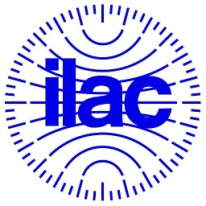 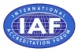 Национальные органы по аккредитации
Национальные органы по аккредитации
DAkkS (Германия)
DAkkS (Германия)
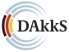 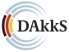 NAH (Венгрия)
NAH (Венгрия)
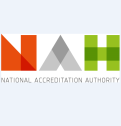 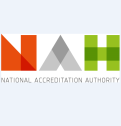 Cofrac (Франция)
Cofrac (Франция)
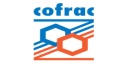 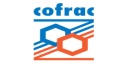 Органы по сертификации
Аккредитованные лаборатории
Bureau Veritas
Bureau Veritas
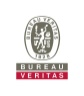 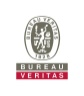 TÜV SÜD
TÜV SÜD
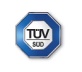 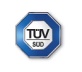 DEKRA
VEIKI-VNL Ltd.
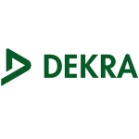 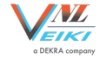 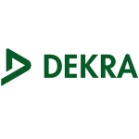 TÜV Reinland
TÜV Reinland
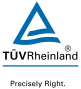 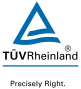 SGS
SGS
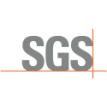 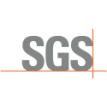 17
[Speaker Notes: Органы по сертификации должны быть аккредитованы в органах по аккредитации, являющимися членами международного форума по аккредитации IAF MLA
Испытательные лаборатории долны быть аккредитованы в органах по аккредитации входящих в международное сотрудничество по аккредитации лабораторий ILAC]
Спасибо за внимание!